TRAFIKKRAPPORT: JUNI 2023
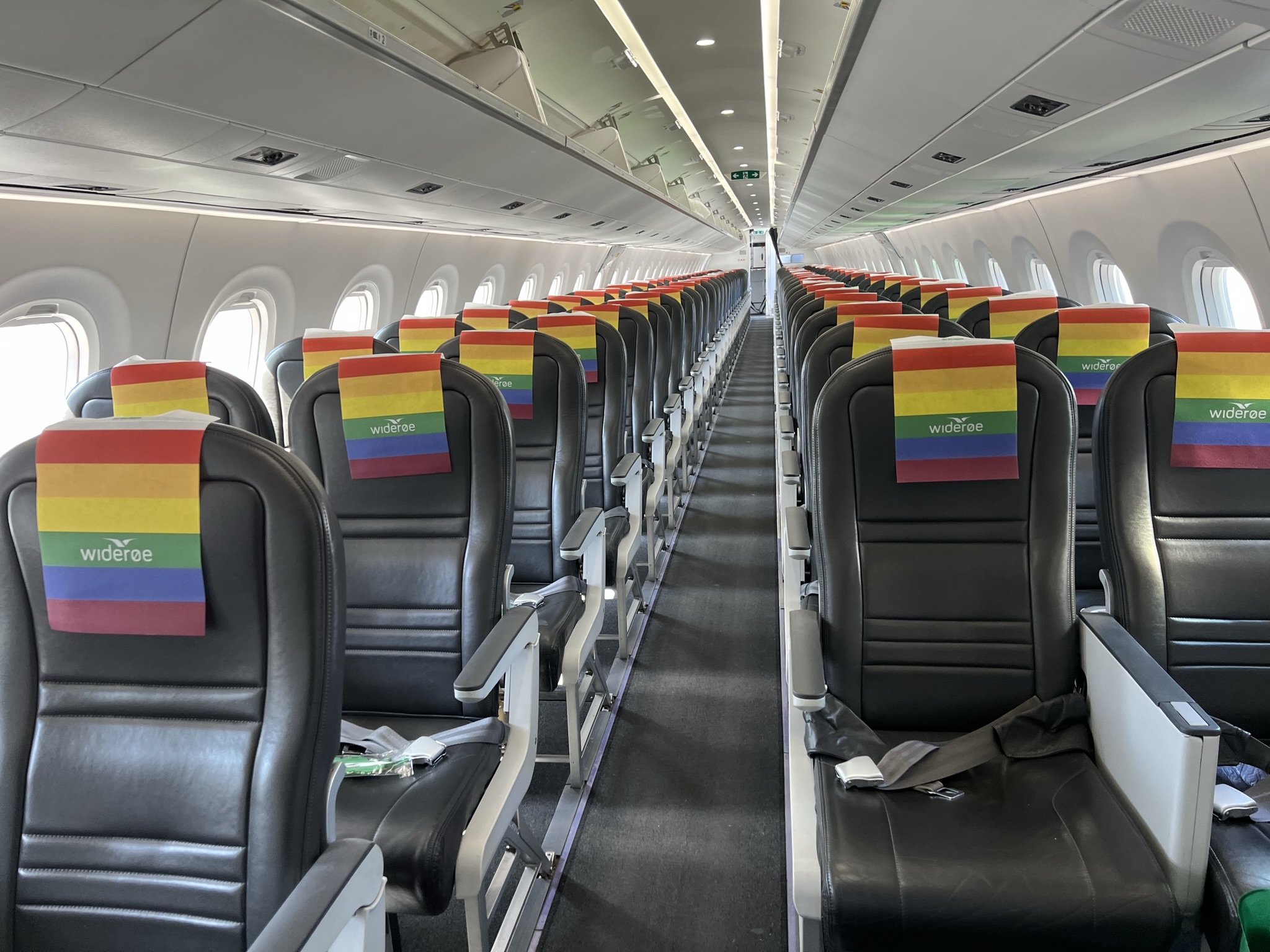 Antall passasjerer er 1 % høyere enn i 2022. Veksten kan tilskrives streik blant flyteknikerne i fjor. Den underliggende trenden fortsetter fra april/mai med litt færre passasjerer enn i fjor. 
Noe økt produksjon mot fjoråret gjør at kabinfaktor faller med 4,0 prosentpoeng
Driften er god, og vi er godt fornøyd med punktligheten. 
Widerøe har tilpasset prisene for å møte en litt lavere etterspørsel enn det tegnet til i første kvartal. Vi håper at det vil styrke kabinfaktoren gjennom sommeren.
2023	      2022    	            ENDRING
12 MND RULLERENDE
2023	      2022    	            ENDRING
JUNI
305
308
3285
1,0 %
5,7  %
3109
71,1 %
67,1 %
63,2 %
60,5 %
- 4,0 p.p.
2,7 p.p.
0,8 %
6,7 %
1179
1258
121
122
1949
1989
170
6,5 %
181
2,1 %
33,5
- 6,7 %
33,2
- 0,9 %
34,4
32,1